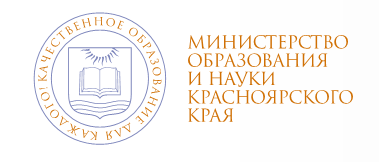 Система работы с одаренными детьми в Красноярском крае. Состояние. Перспективы.
Наталья Александровна Пирогова
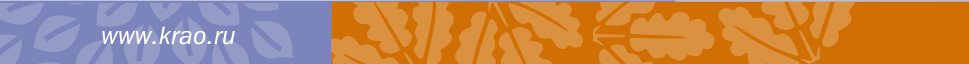 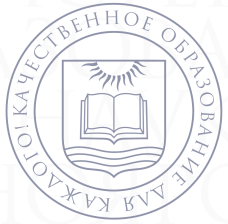 Ресурсное обеспечение образовательной навигации
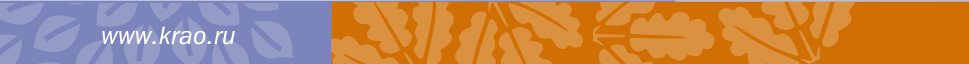 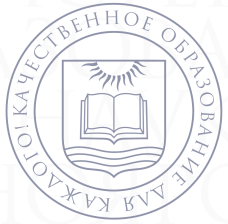 Сеть межрайонных ресурсных центров
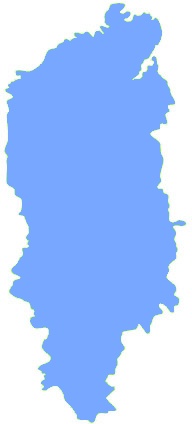 Дудинка
Ресурсный центр г. Ачинска
 Ресурсный центр г. Енисейска
 Ресурсный центр г. Красноярска
Ресурсный центр г. Канска
 Ресурсный центр г. Дудинка
 Ресурсный центр г. Минусинска
 Ресурсный центр пгт. Тура
Тура
Енисейск
Канск
Ачинск
Красноярск
Минусинск
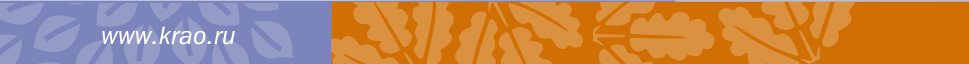 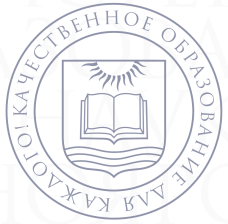 Уровневая модель
краевые ОУ , ВУЗы , предприятия, краевые УДО, спец.кл.
региональный уровень
муниципальный  уровень
МРЦ,  спец.классы, Муниципальные УДО
школьный уровень
ОУ, система ДО
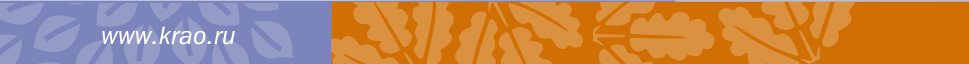 Система мероприятий по линии образования
Мероприятия для детей и молодежи (предметные олимпиады, спортивные соревнования, творческие конкурсы, научные конференции и т.д.)
Летние профильные смены (КЛШ, Перспектива, Летняя академия, кадетская смена и др.)
Круглогодичные школы интеллектуального роста (физико-математическое, естественно-научное, гуманитарное)
Интенсивные школы
Дистанционные курсы (ЗЕНШ, Школа космонавтики, Дворец пионеров и школьников)
Конкурс педагогов, успешно работающих с одаренными детьми
5
Система мероприятий по линии образования
Форум достижений одаренных детей
Организация выездов детей за пределы края
Открытие специализированных классов в муниципальных образовательных учреждениях
Краевой портал по работе с одаренными детьми
Подготовка краевых команд для участия во всероссийских, международных мероприятиях (всероссийские тренинги, учебно-тренировочные сборы)
Курсы повышения квалификации педагогических работников
6
Курсы повышения квалификации для учителей общеобразовательных организаций на 2015 год
«Индивидуальный маршрут развития одаренного ребенка: основные направления проектирования и сопровождения» (40ч); 
 «Разработка заданий для работы с одаренными детьми на уроке», 16ч;
«Подготовка школьников к олимпиадам по математике» (32/88ч);
«Подготовка школьников к олимпиадам по биологии» (32/88ч);
«Подготовка школьников к олимпиадам по литературе» (32/88ч);
«Подготовка школьников к олимпиадам по истории (32/88ч);
«Подготовка школьников к олимпиадам по  обществознанию» (32/88ч);
 «Подготовка школьников к олимпиадам по русскому языку» (72ч);
«Организация учебно-исследовательской деятельности учащихся на уроках физики, химии, биологии, географии в условиях реализации ФГОС ООО» (совместно с СФУ) (72/108ч);
Система мероприятий по линии культуры
Летние профильные смены
Мероприятия для детей и молодежи (конкурсы, выставки и т.п.)
Пленэры
Организация выездов детей за пределы края
Курсы повышения квалификации для педагогов
8
Система мероприятий по линии спорта
Мероприятия для детей и молодежи (спортивные соревнования)
Профильные смены
Организация выездов детей за пределы края
Курсы повышения квалификации для тренеров
9
Меры поддержки одаренных детей
Краевые именные стипендии
Путевки во всероссийские  образовательные центры «Артек», «Океан»
Премии для поддержки талантливой молодежи в рамках реализации приоритетного национального проекта «Образование» (по итогам краевых мероприятий)
10
Достижения
По итогам краевых отборочных мероприятий 476 школьников приняли участие во всероссийских и международных олимпиадах, конкурсах, соревнованиях и сборах, при этом: 
64 % из них заняли призовые места (61 % в 2013 г.); 
18 детей из них получили приглашение на профильные смены в «Артек»; 
35 одаренным школьникам, достигшим значительных результатов, выплачиваются краевые именные стипендии;
86 человек стали лауреатами премии для поддержки талантливой молодежи в рамках реализации приоритетного национального проекта «Образование».


        На заключительном этапе всероссийской олимпиады школьников в 2014-2015 учебном году команда Красноярского края заняла рекордное для края количество призовых мест – 20 (в 2013-14 учебном году - 10).
        По итогам 2015 года Красноярский край показал хорошую динамику роста количества победителей и призёров финального этапа Всероссийской олимпиады школьников и оказался по этому показателю на третьем месте среди регионов Сибири, уступив традиционному лидеру – Новосибирской области, обойдя Омскую область.
11
Приоритетные направления
12
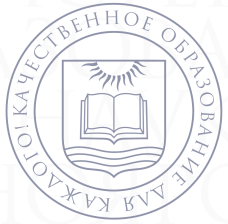 Спасибо 
за внимание!
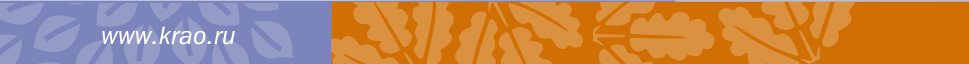